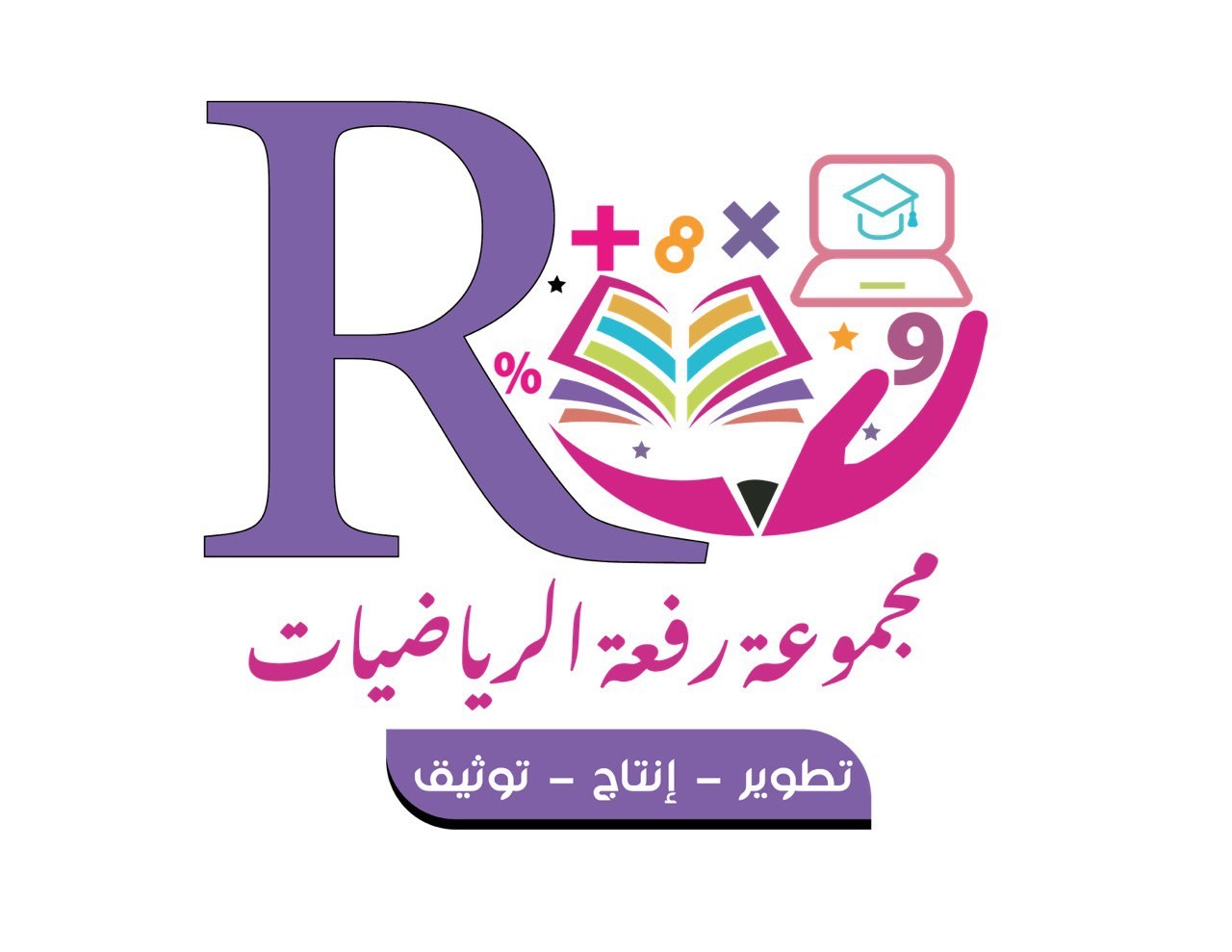 ( القوانين الصفية )
أجلس جلسة صحيحة .
الالتزام بالهدوء .
أرفع يدي عند المشاركة.
أحترم الآخرين .
أستمع لشرح معلمتي .
أحافظ على نظافة المكان .
اعداد : أ/ نوره الأكلبي...
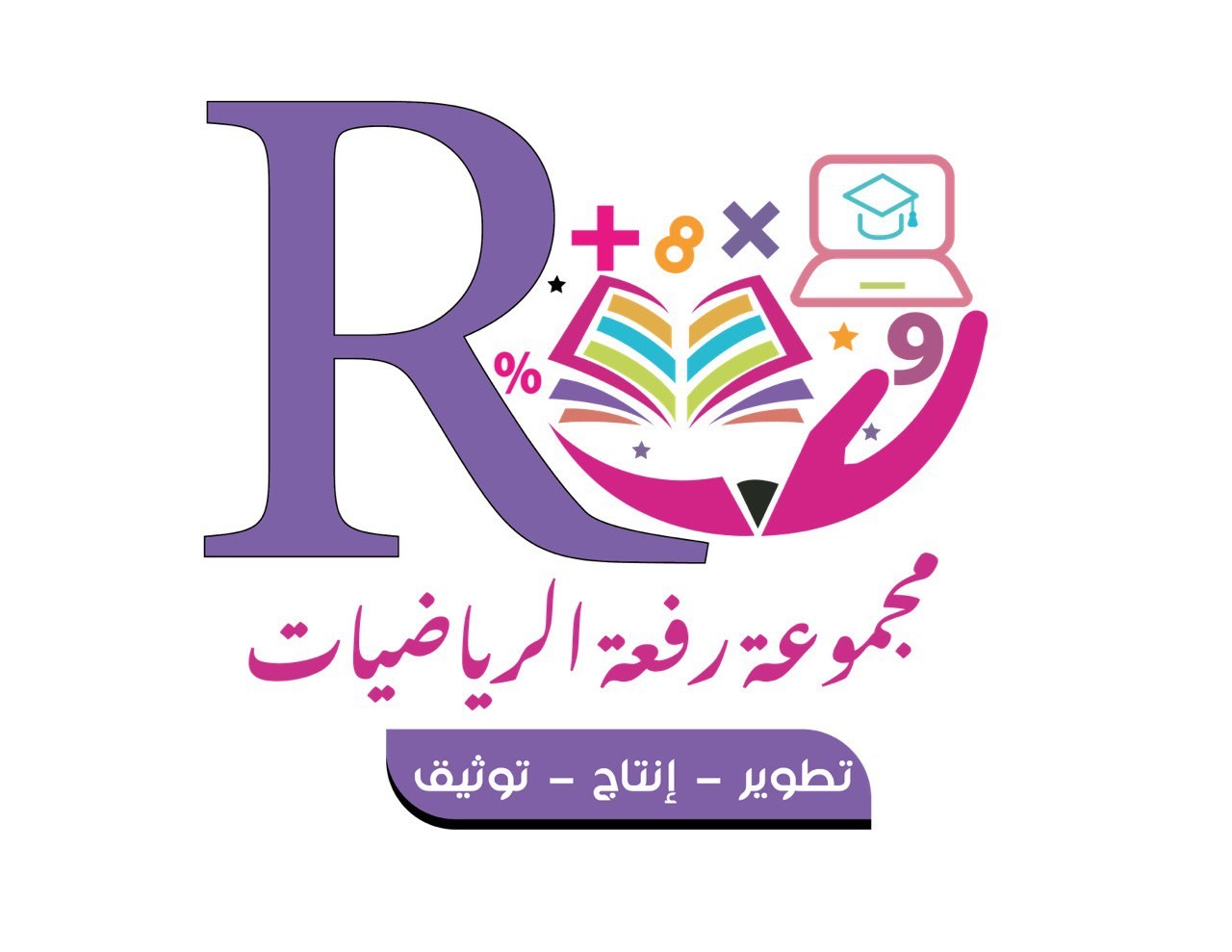 مـسـألـة الـيـوم
فاز فريق سعد لكرة القدم في آخر ٤ مباريات، بينما خسر الفريق مباراتين قبل ذلك. إذا كان عدد المباريات التي لعبها الفريق ٩ مباريات، فما عدد المباريات التي فاز بها، علمًا بأنه لم يتعادل في أي منها؟
اعداد : أ/ نوره الأكلبي...
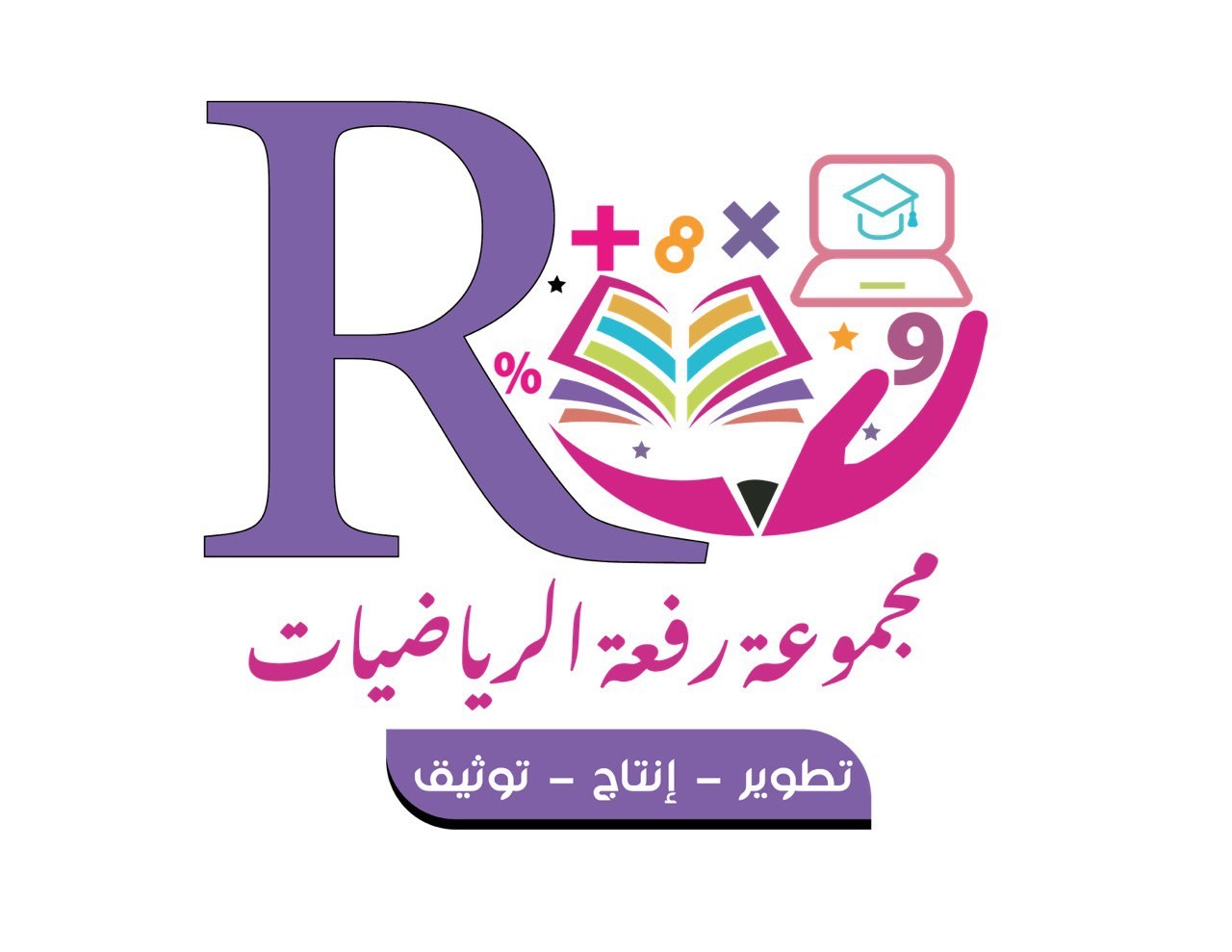 نـــــشــــاط
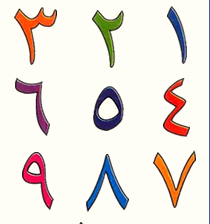 اختار مجموعتين من طلاب الصف .

اطلب من كل مجموعة تكوين أكبر عدد و أصغر عدد ممكن من الأرقام الواضحة في الصورة بدون تكرار أي رقم .

اطلب منهم تقريب كل من العددين الى المنزلة التي اذكرها لهم .
اعداد : أ/ نوره الأكلبي...
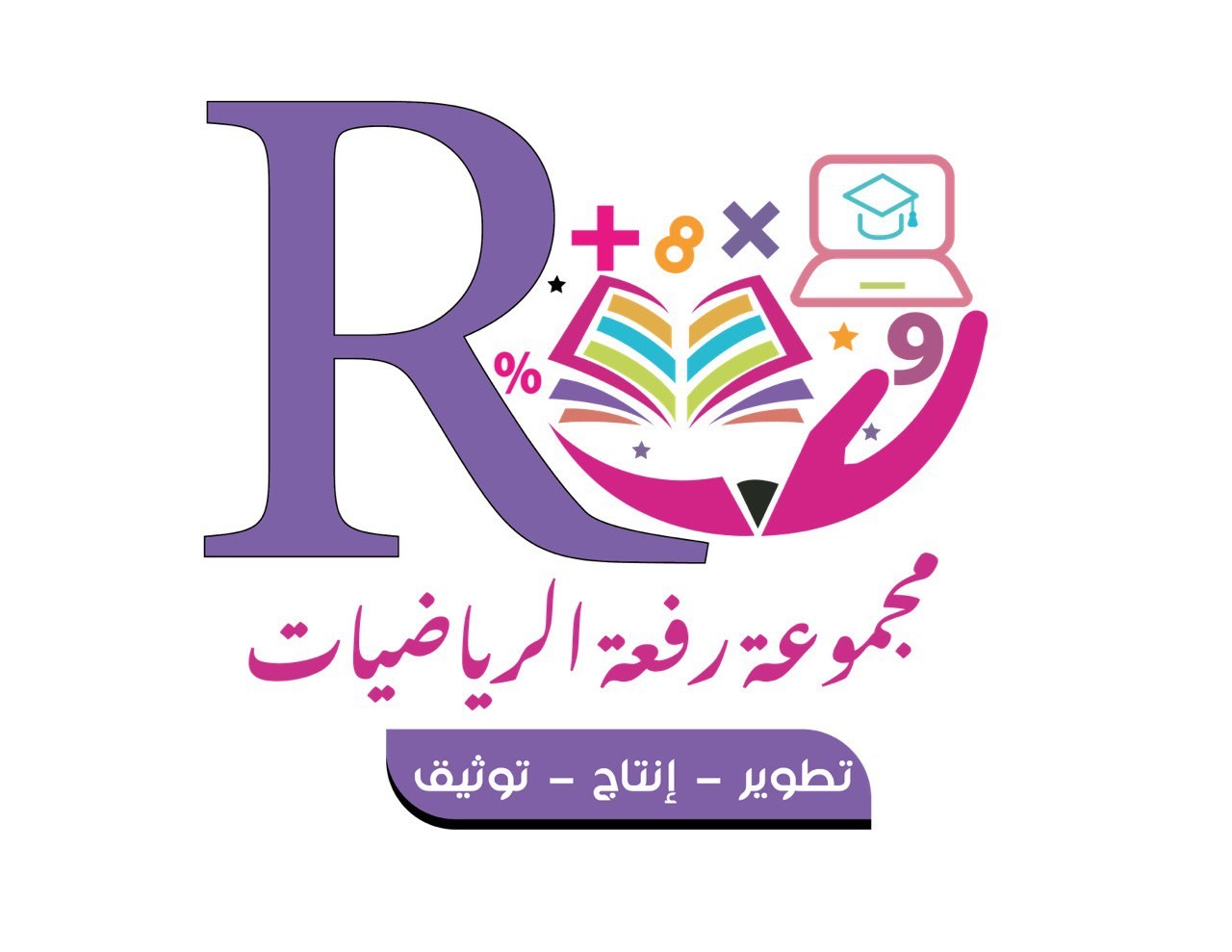 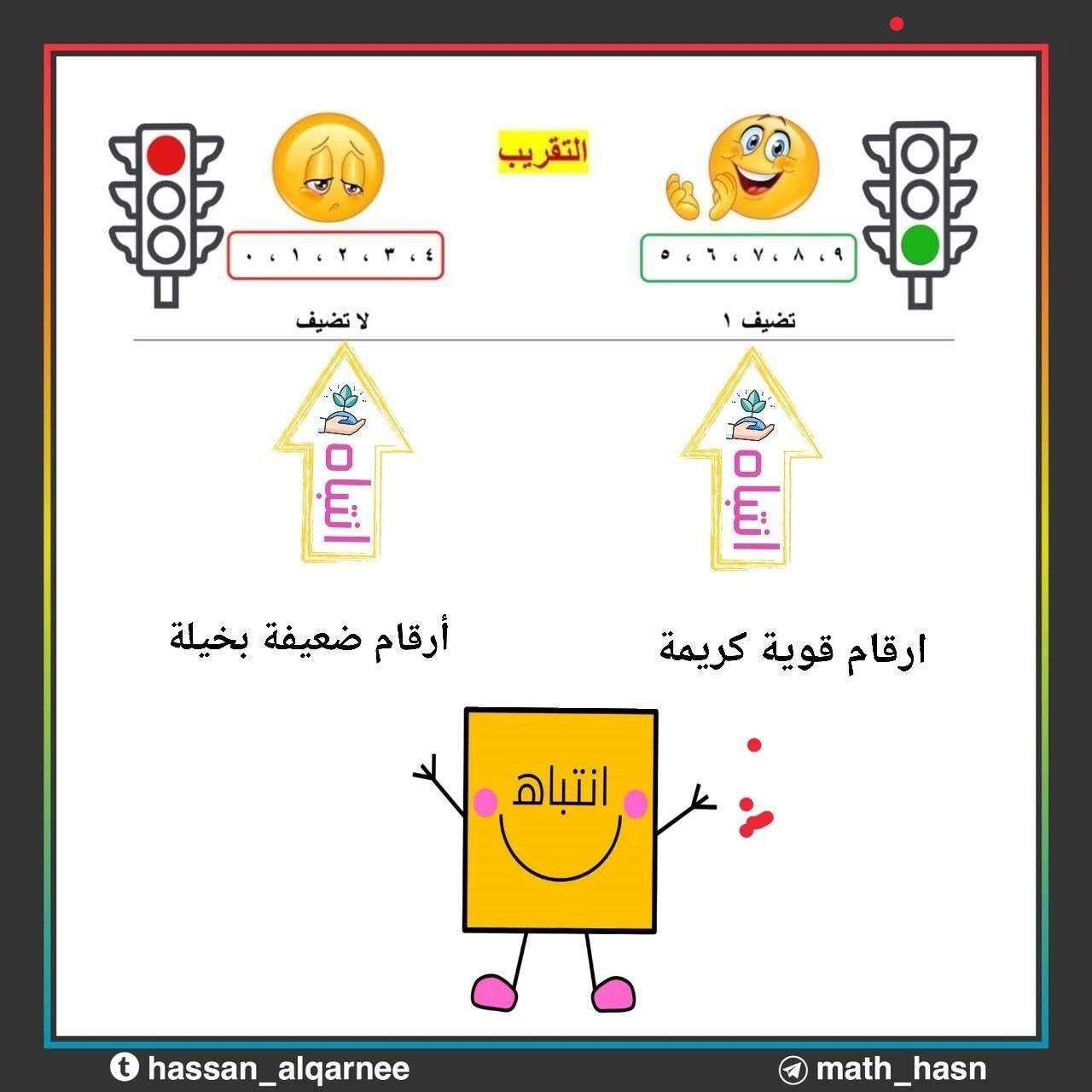 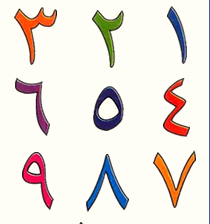 اعداد : أ/ نوره الأكلبي...
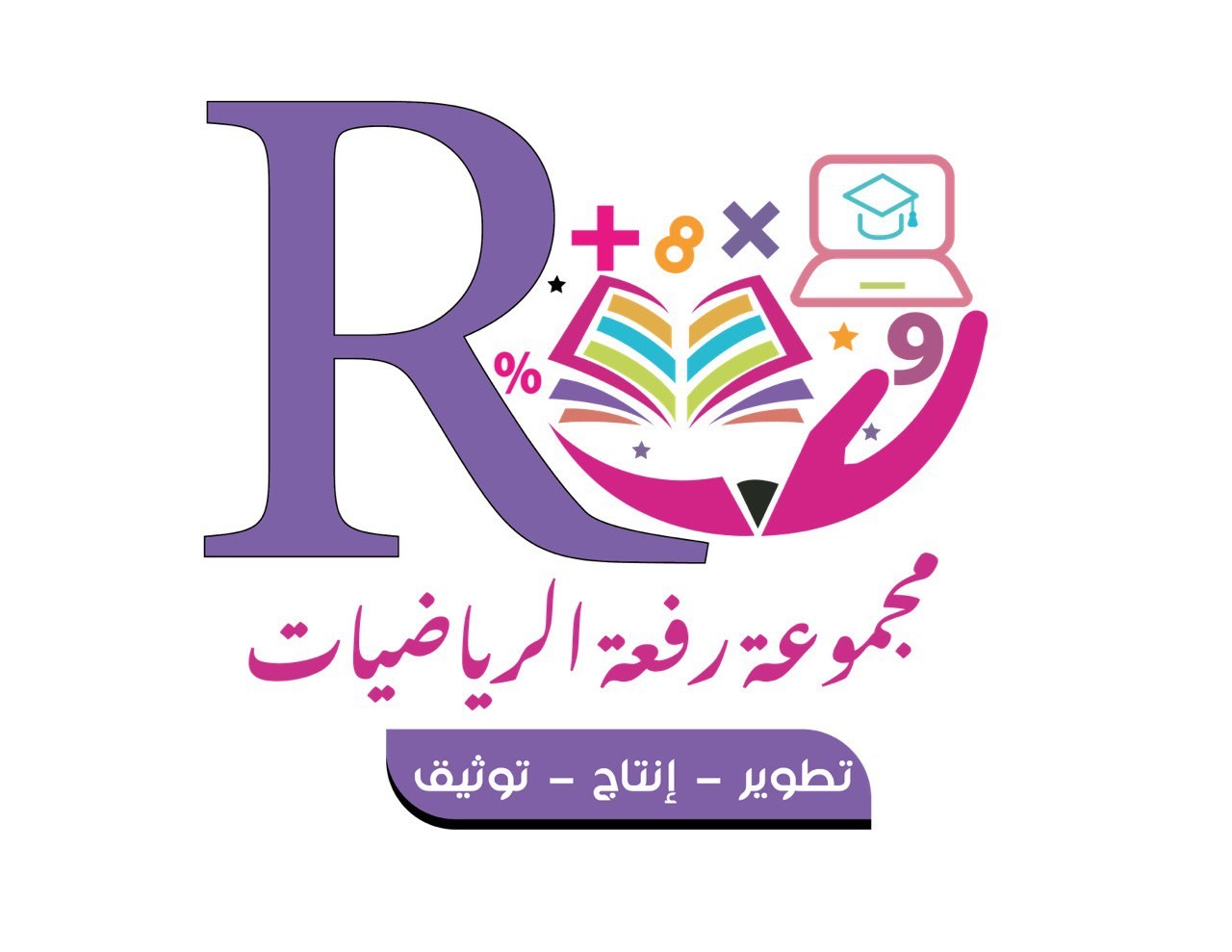 2-1 : تقريبُ الأعداد والكسور العشريّة
تـــشـــويـــــقــــه
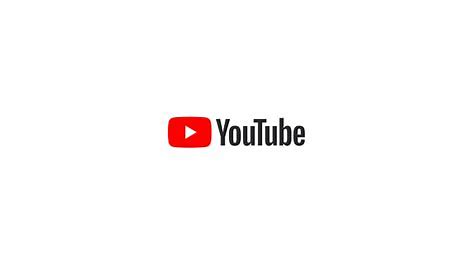 اعداد : أ/ نوره الأكلبي...
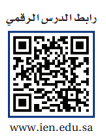 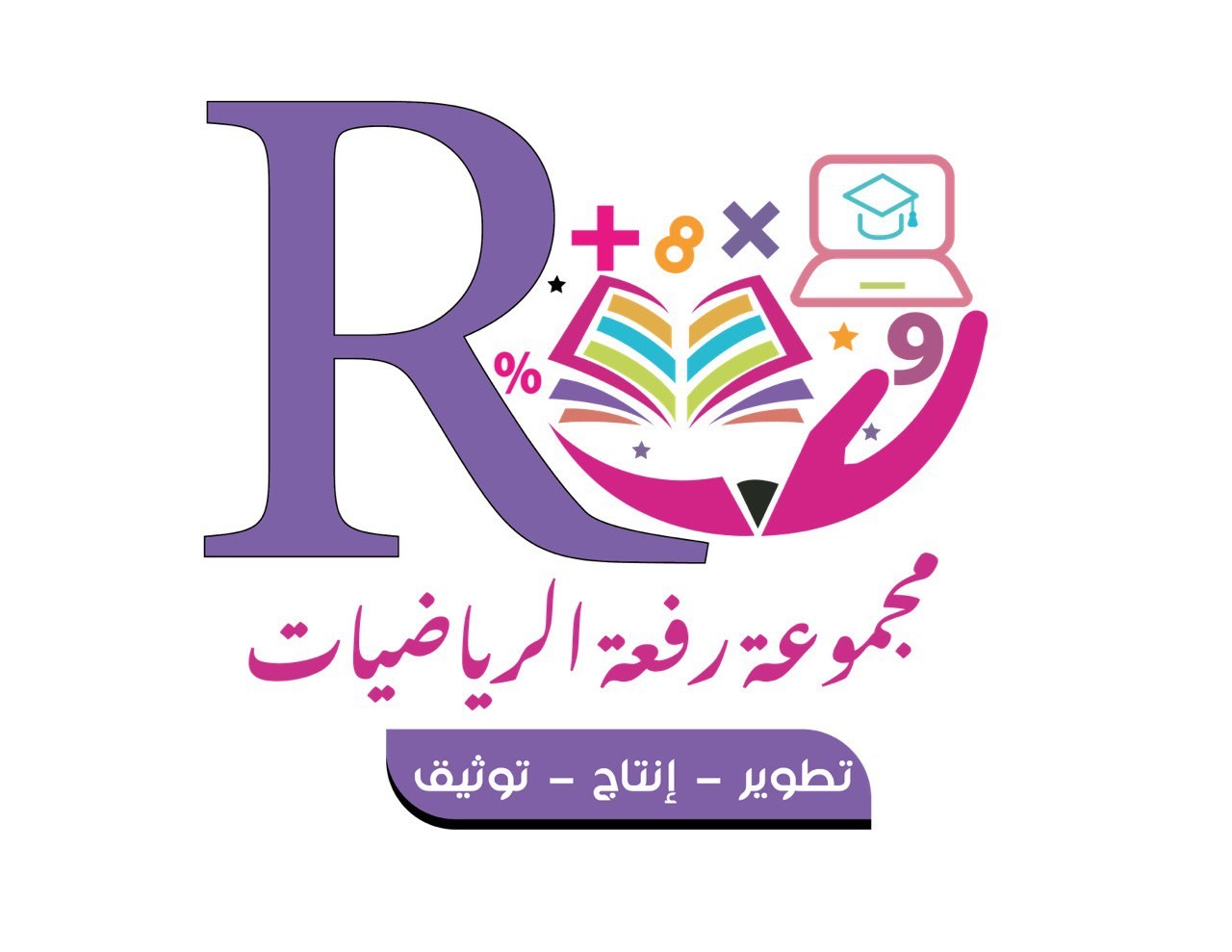 2-1 : تقريبُ الأعداد والكسور العشريّة
فِكْرَةُ الدَّرْس:
أقرّبُ الأعدادَ والكسورَ العشریةَ.
الْمُفْرَدَاتُ :
 الــتــقــريــبُ .
اعداد : أ/ نوره الأكلبي ...           صفحة 47
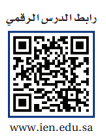 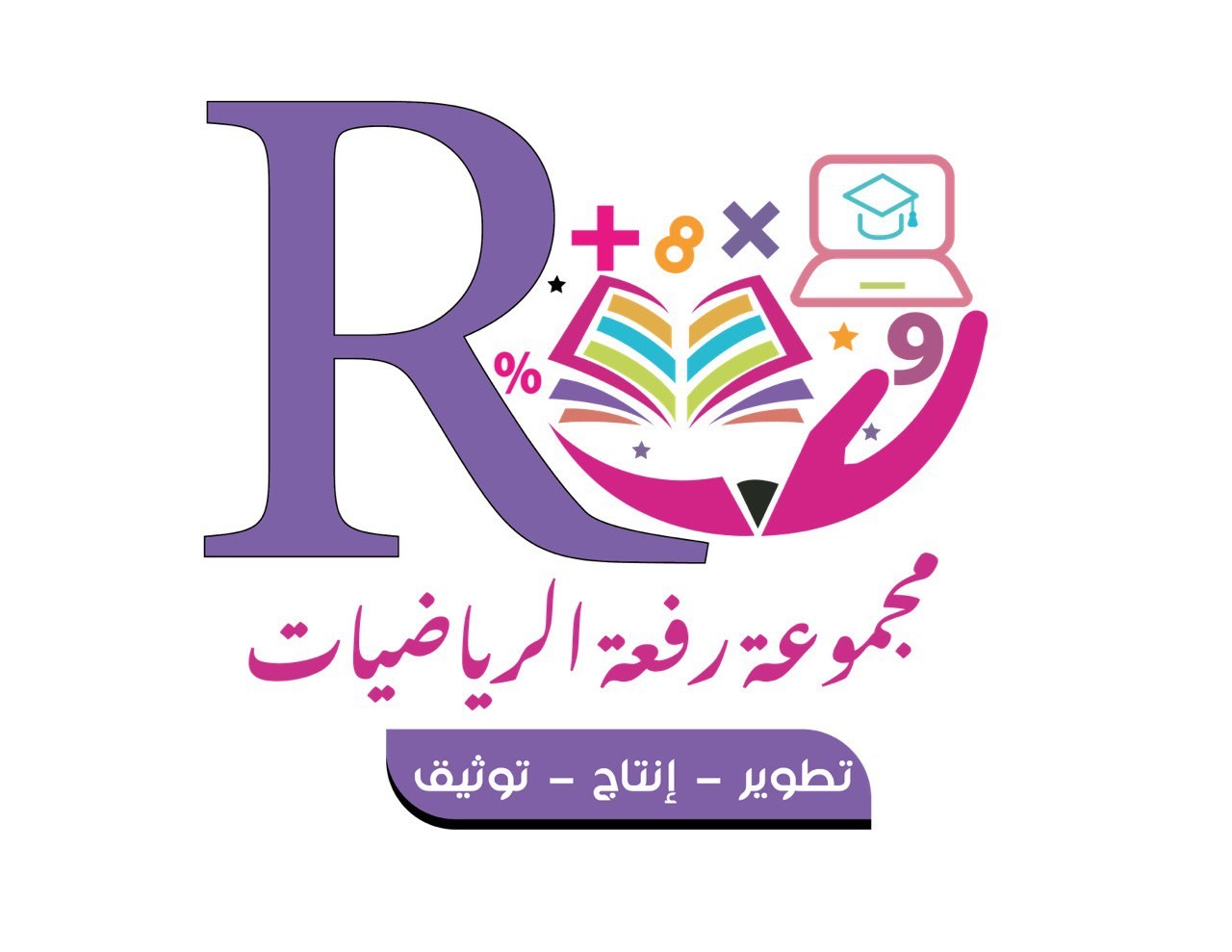 2-1 : تقريبُ الأعداد والكسور العشريّة
اْســتــعِــــدَّ :
فِكْرَةُ الدَّرْس:
أقرّبُ الأعدادَ والكسورَ العشریةَ.
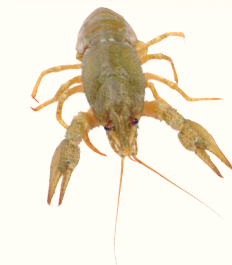 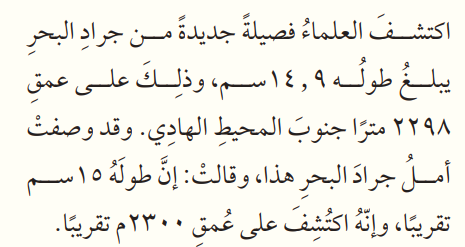 الْمُفْرَدَاتُ :
 الــتــقــريــبُ .
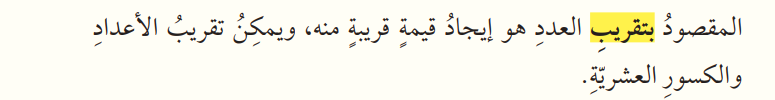 اعداد : أ/ نوره الأكلبي ...           صفحة 47
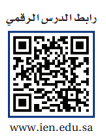 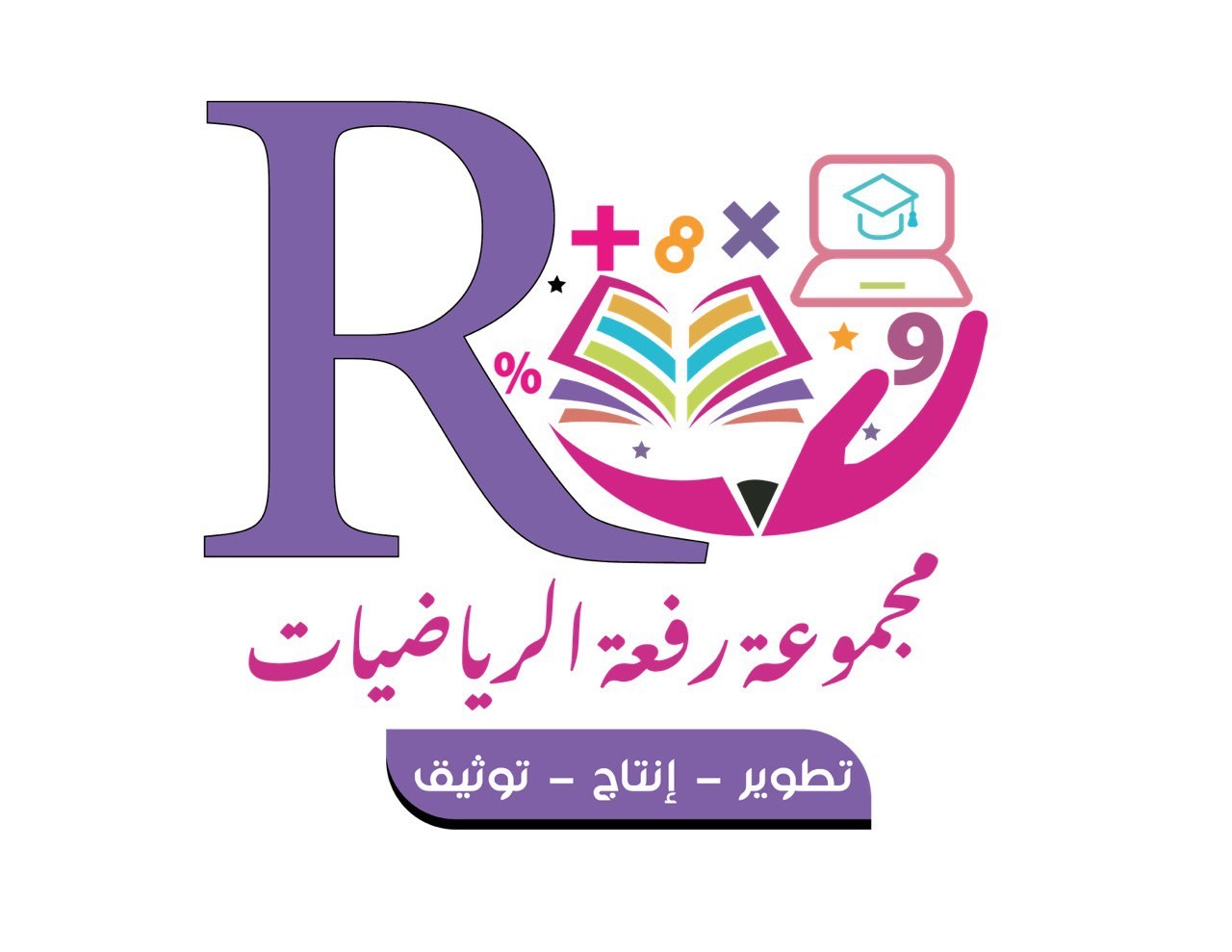 2-1 : تقريبُ الأعداد والكسور العشريّة
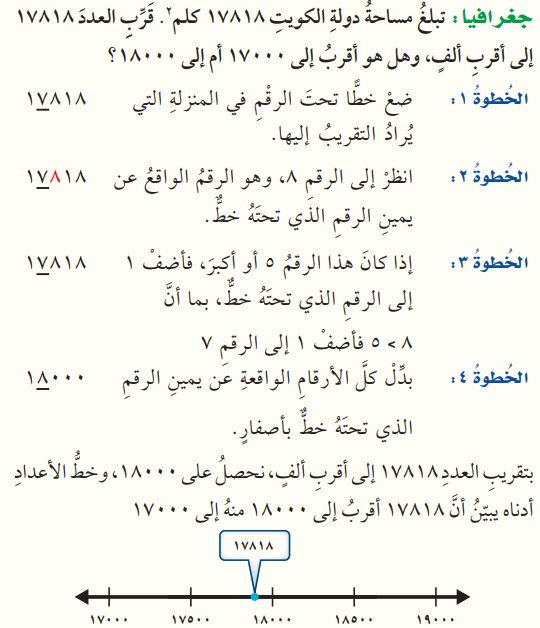 فِكْرَةُ الدَّرْس:
أقرّبُ الأعدادَ والكسورَ العشریةَ.
مِـثـالٌ مِـن واقِـعِ الحَـياةِ :
 تـقـريـبُ الأعداد الكـلـيّـةِ .
الْمُفْرَدَاتُ :
 الــتــقــريــبُ .
اعداد : أ/ نوره الأكلبي ...           صفحة 47
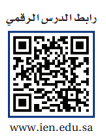 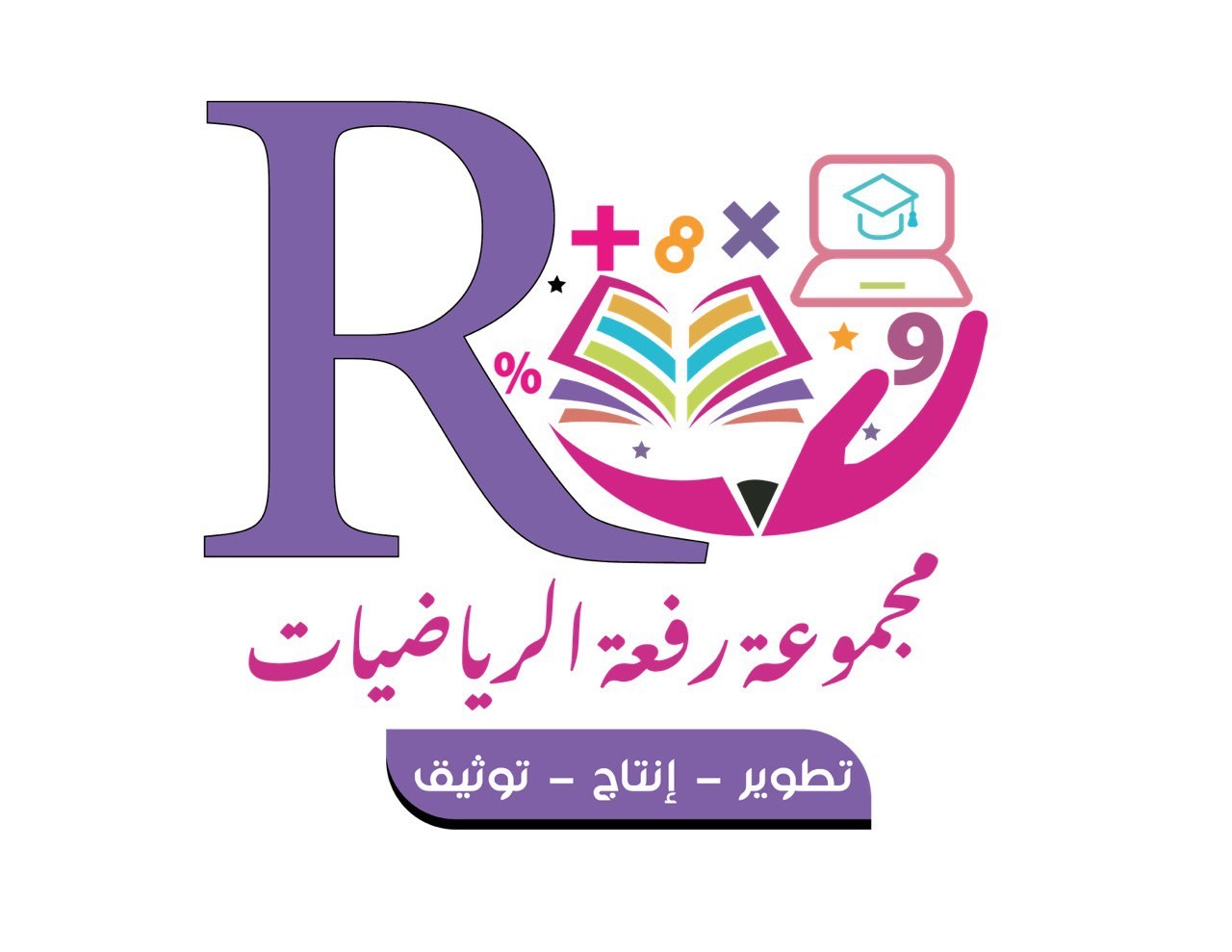 2-1 : تقريبُ الأعداد والكسور العشريّة
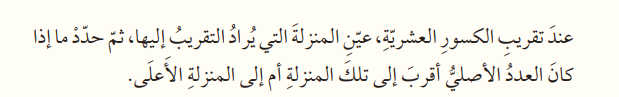 فِكْرَةُ الدَّرْس:
أقرّبُ الأعدادَ والكسورَ العشریةَ.
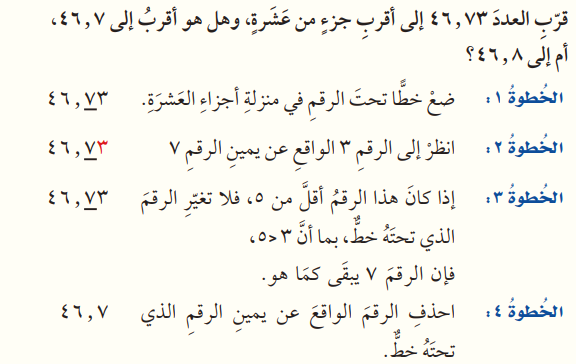 مِـثـالٌ :
 تـقـريـبُ الـكـسـورِ  العـشـريَّـةِ .
الْمُفْرَدَاتُ :
 الــتــقــريــبُ .
اعداد : أ/ نوره الأكلبي ...           صفحة 48
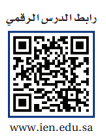 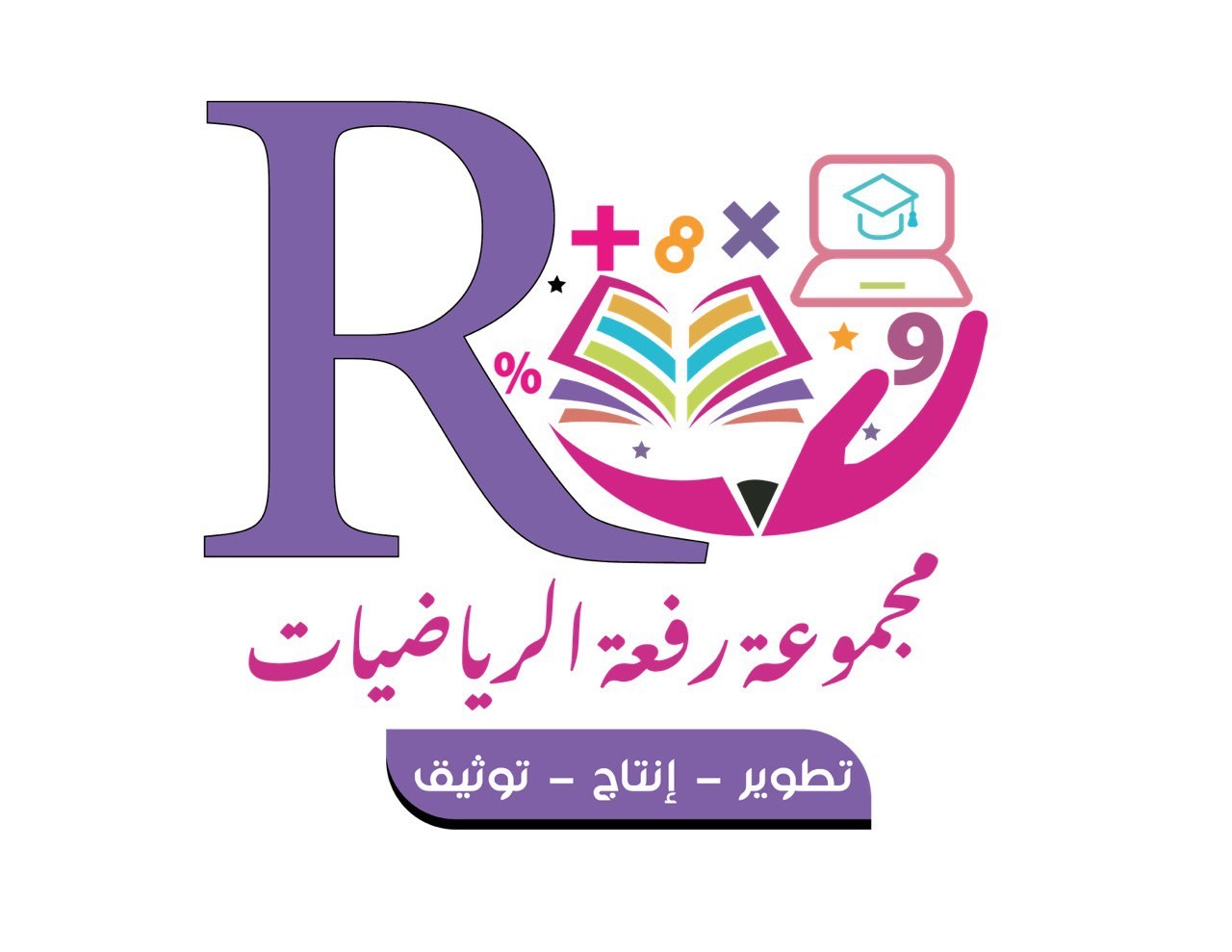 2-1 : تقريبُ الأعداد والكسور العشريّة
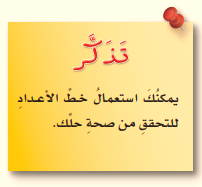 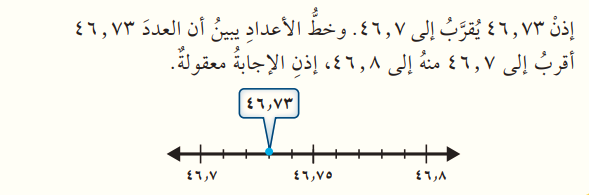 اعداد : أ/ نوره الأكلبي ...           صفحة 48
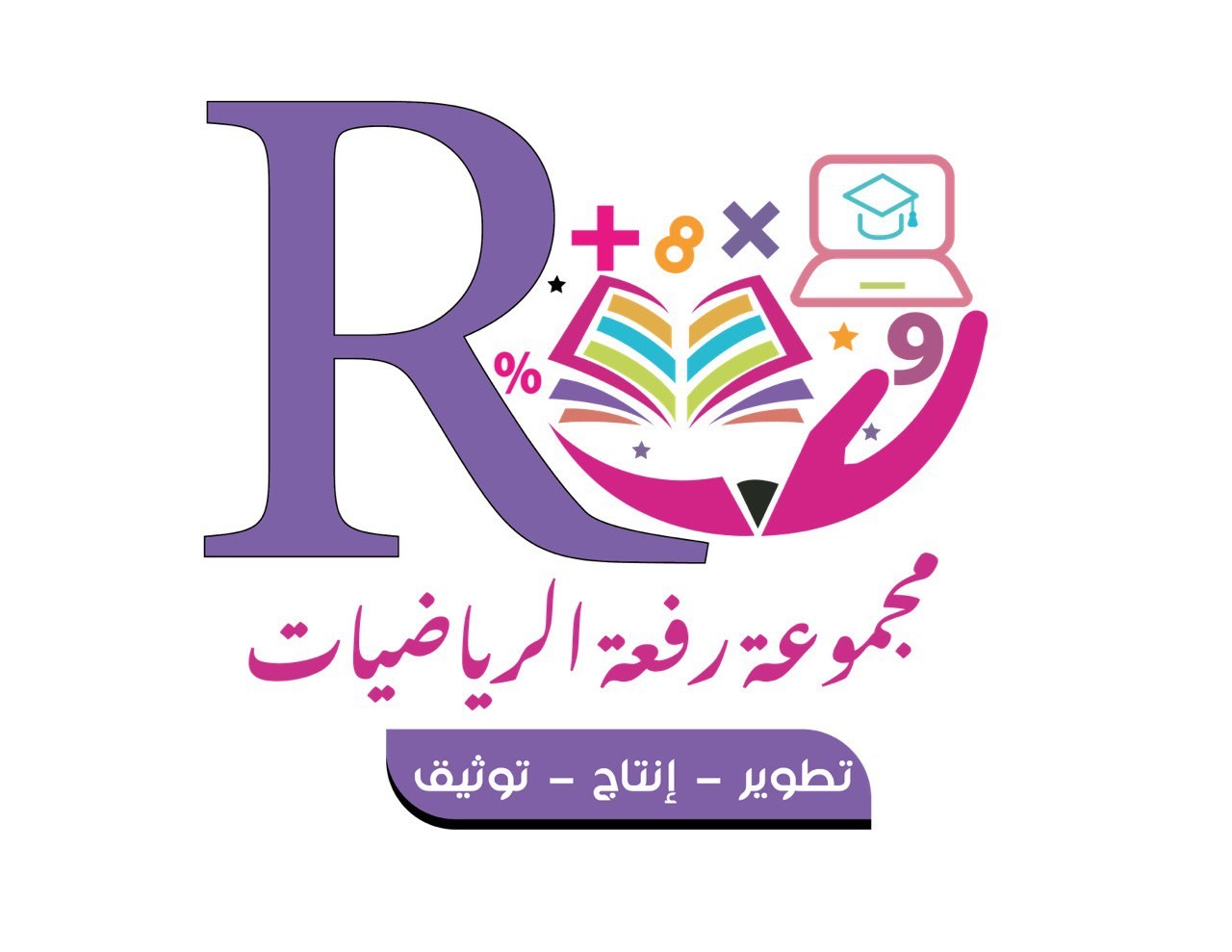 تــــأكَّــــدْ
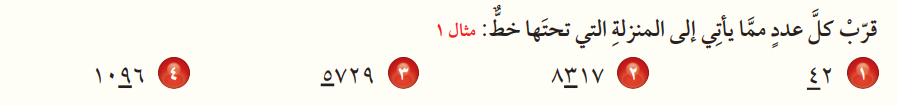 اعداد : أ/ نوره الأكلبي ...           صفحة 48
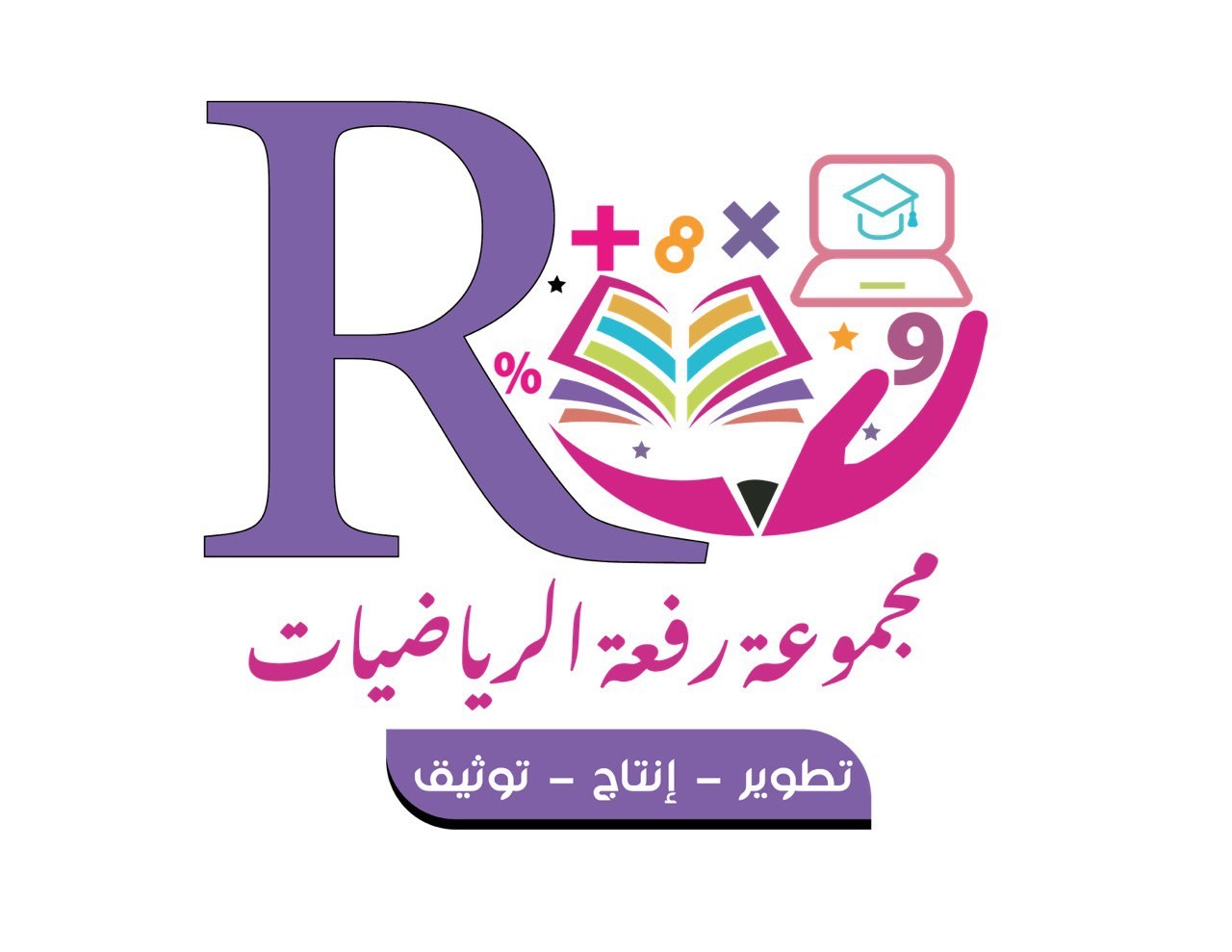 تــــأكَّــــدْ
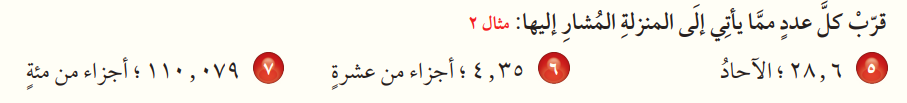 اعداد : أ/ نوره الأكلبي ...           صفحة 48
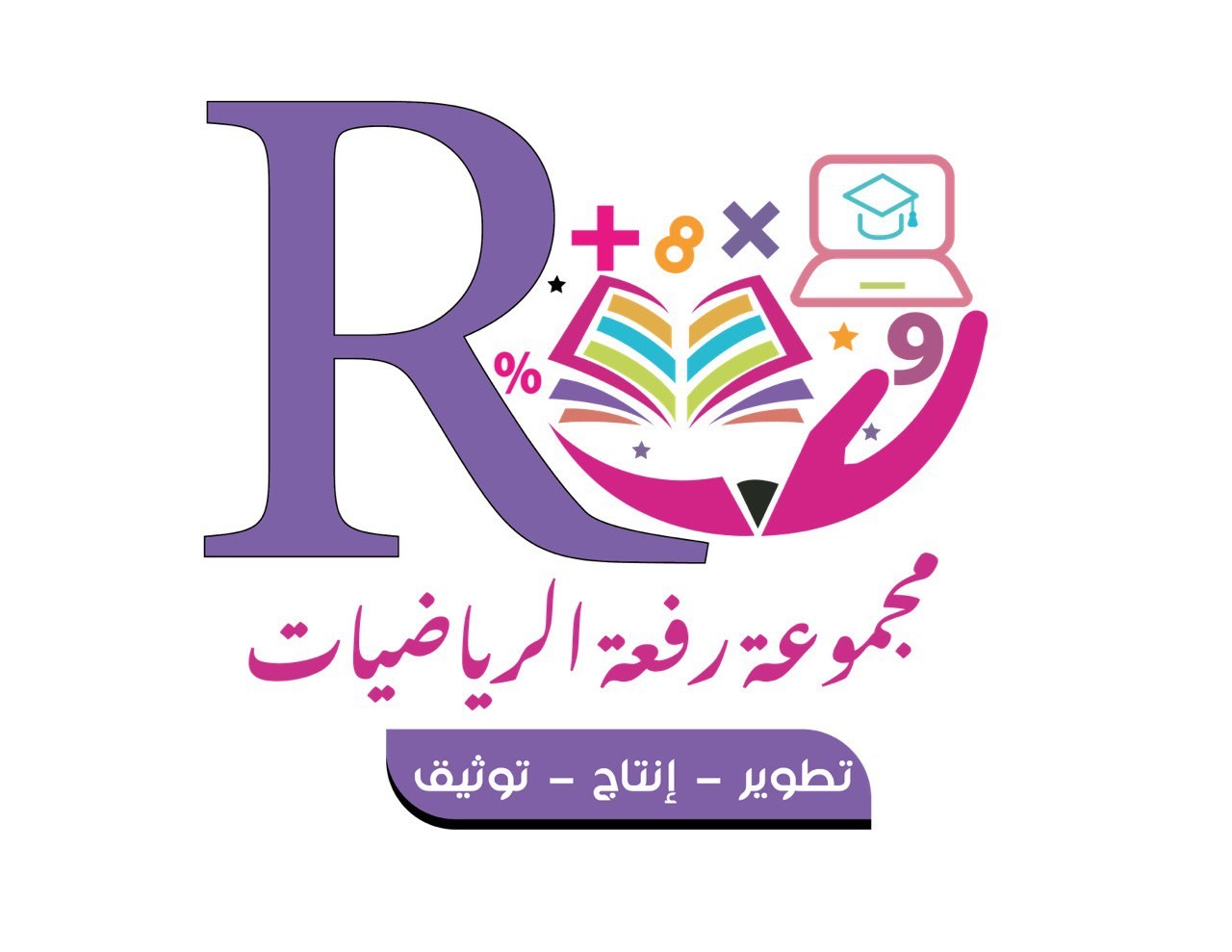 تــــأكَّــــدْ
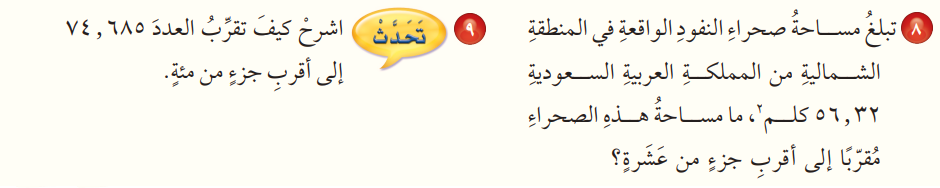 اعداد : أ/ نوره الأكلبي ...           صفحة 48
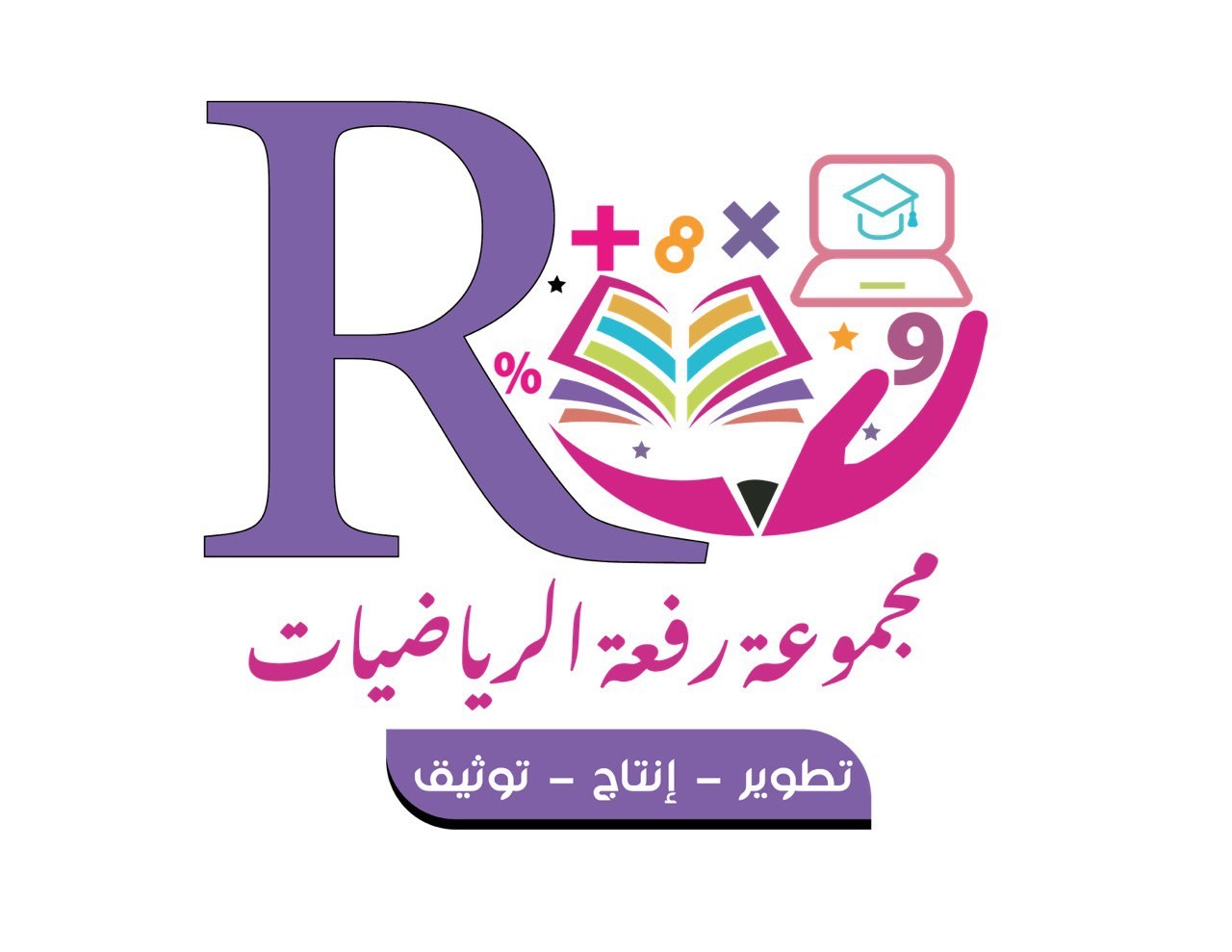 تَدَرَّبْ وَحلَّ المَسَائِلَ
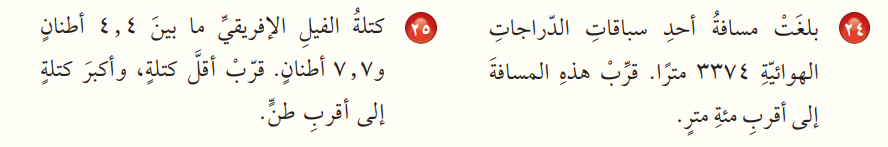 اعداد : أ/ نوره الأكلبي ...           صفحة 49
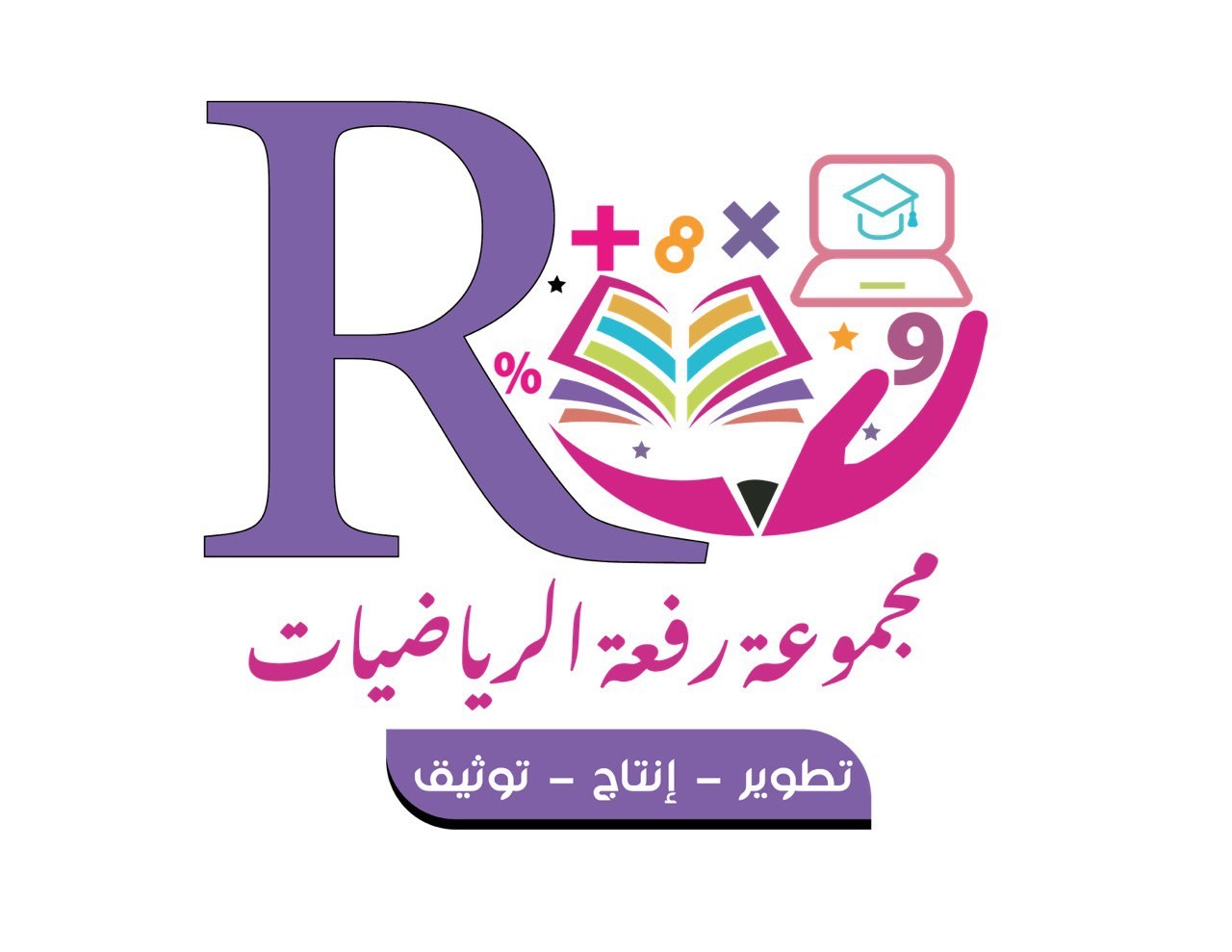 تَدَرَّبْ وَحلَّ المَسَائِلَ
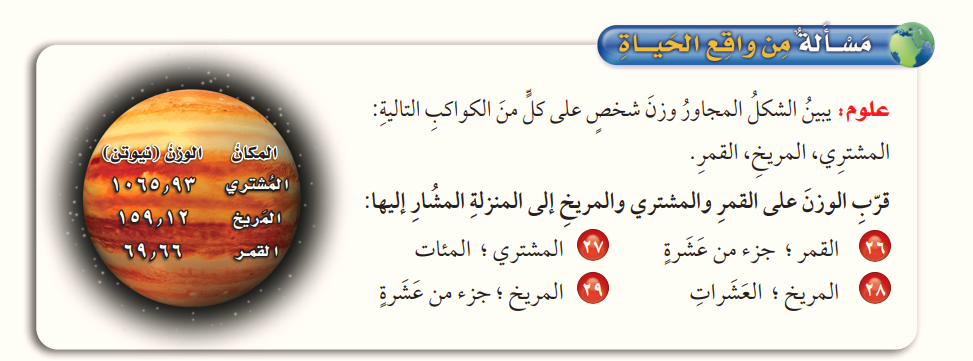 اعداد : أ/ نوره الأكلبي ...           صفحة 49
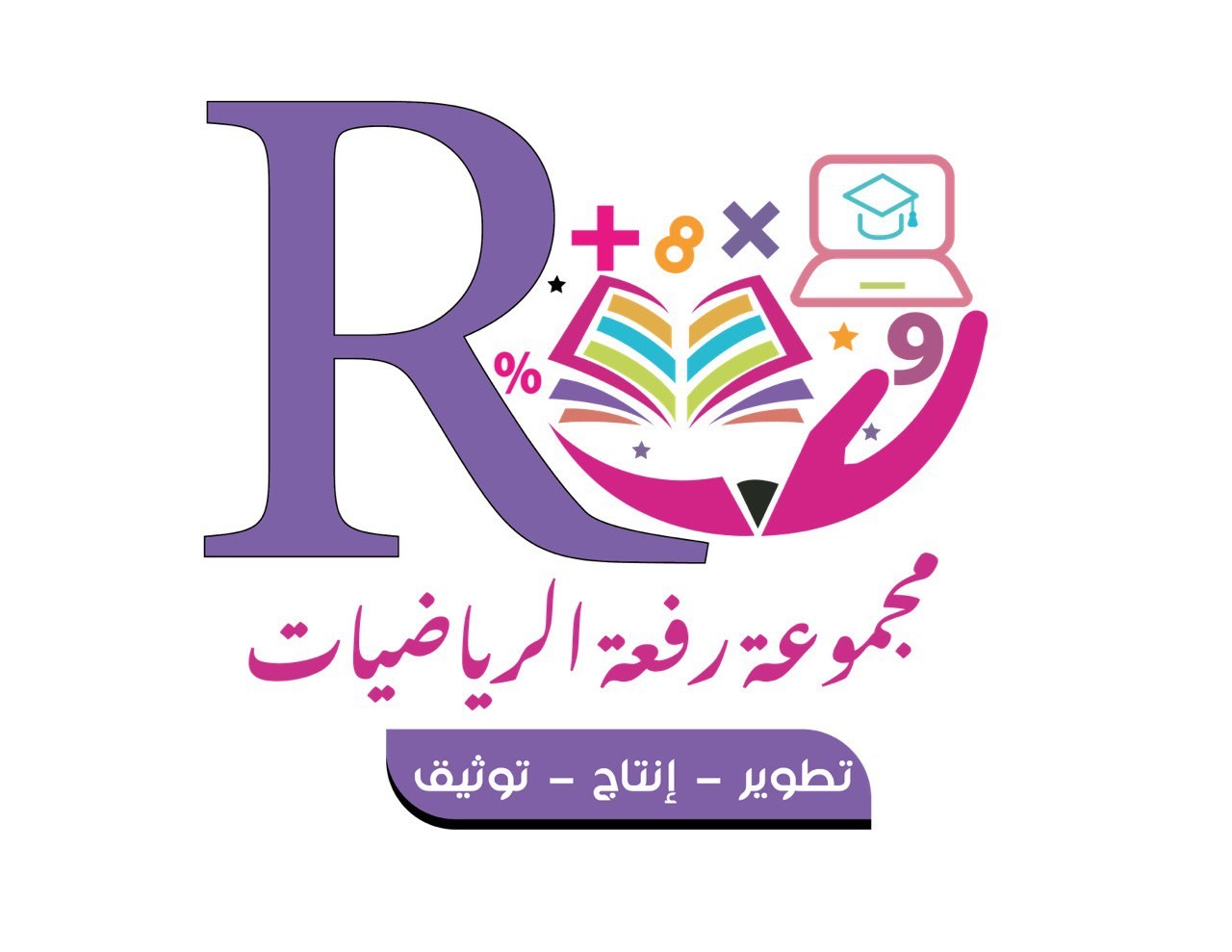 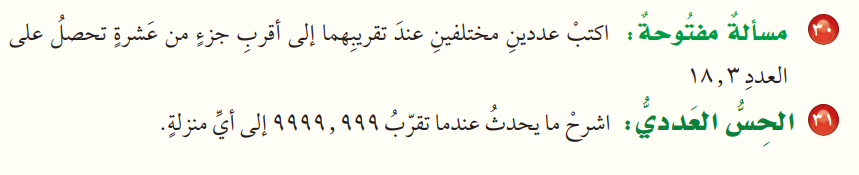 مسائلُ مهاراتِ التفكيرِ العُليا
اعداد : أ/ نوره الأكلبي ...           صفحة 49
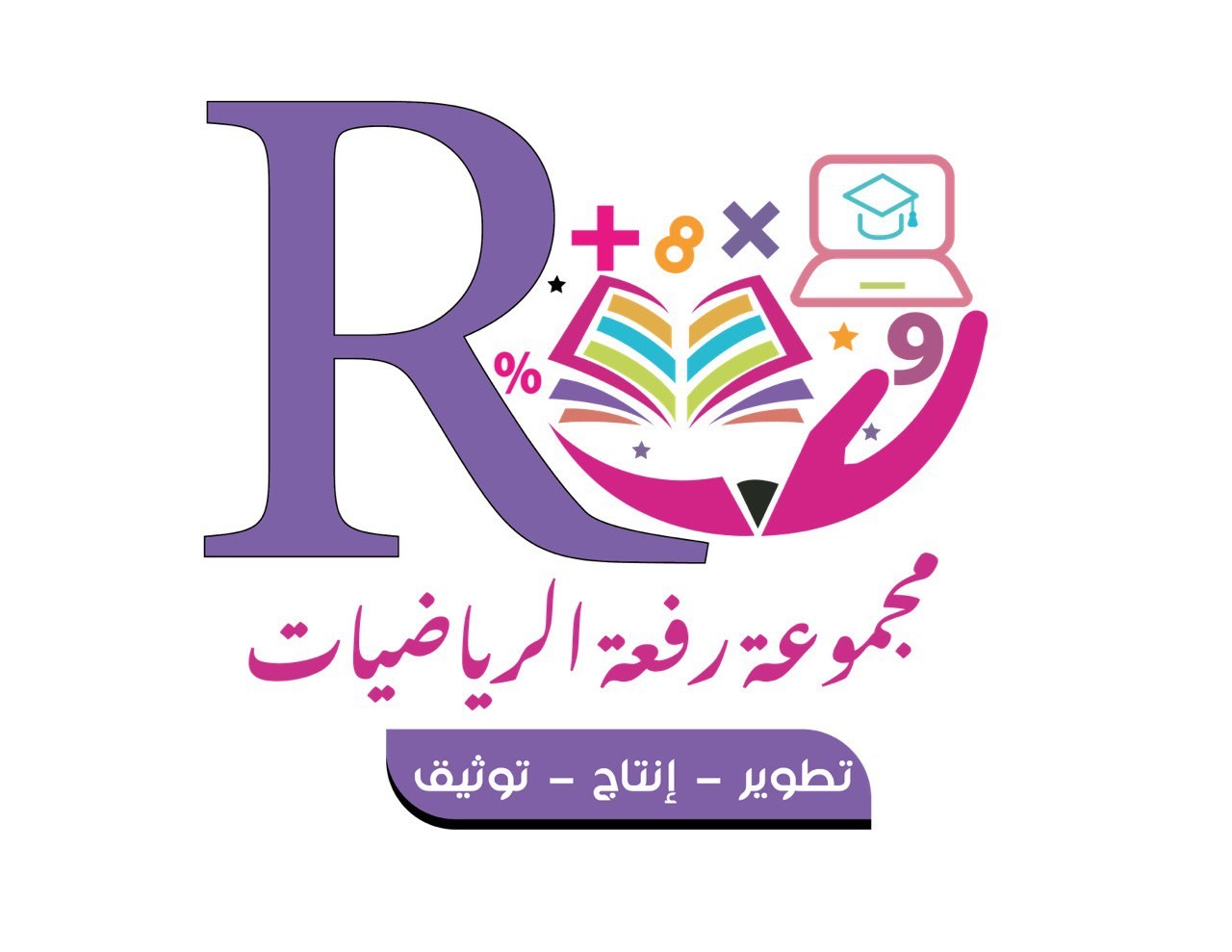 ( نـــشـــاط تـــفـــاعـــلـــي )
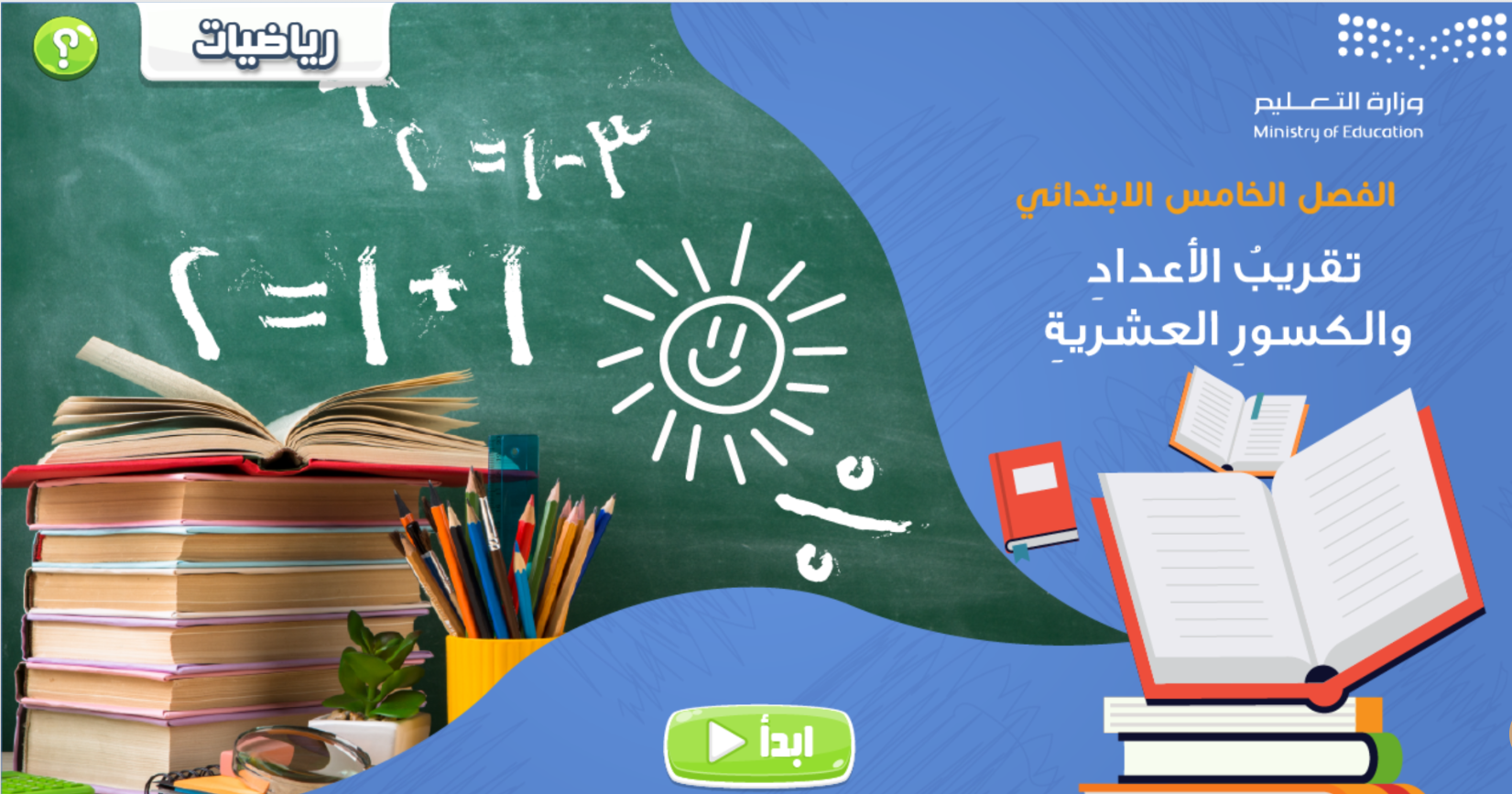 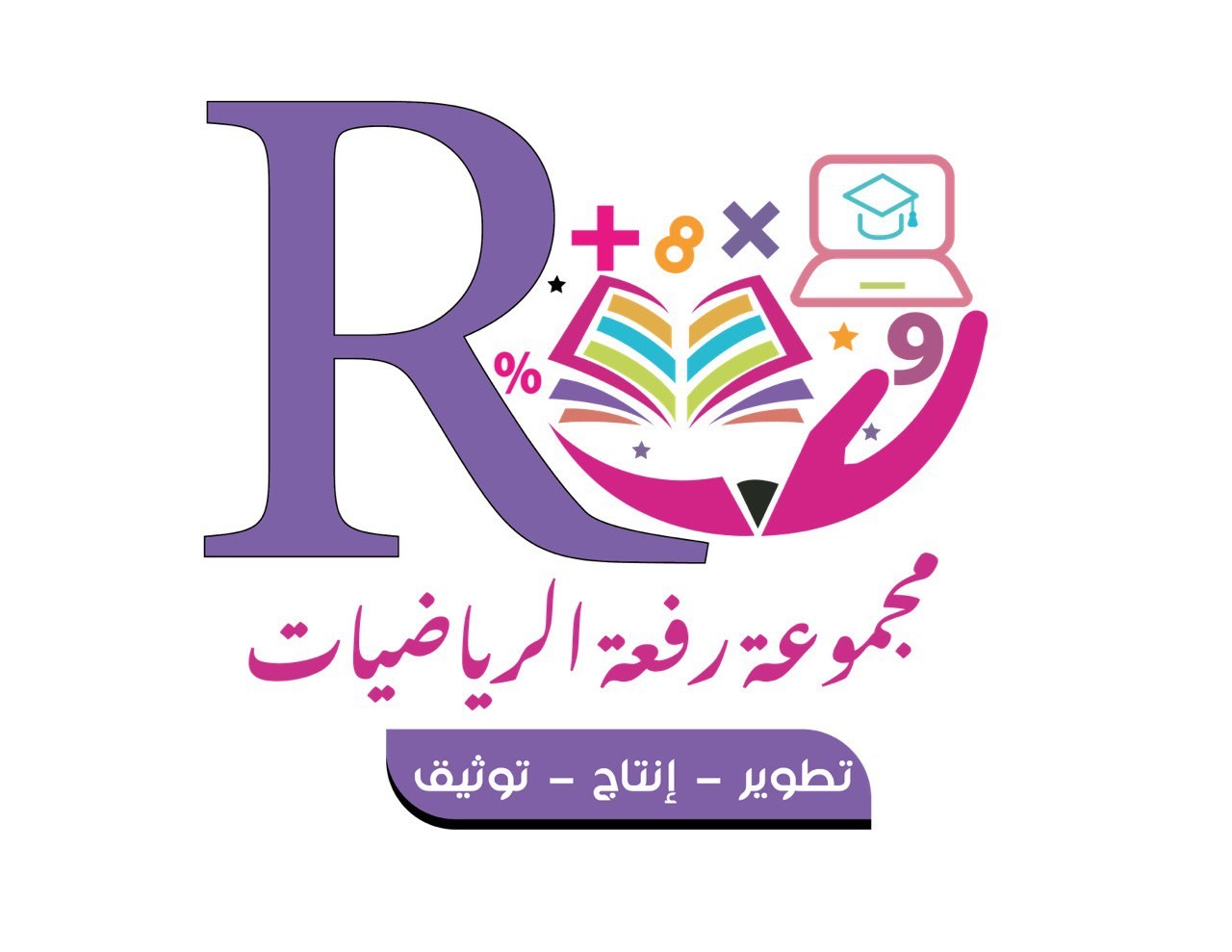 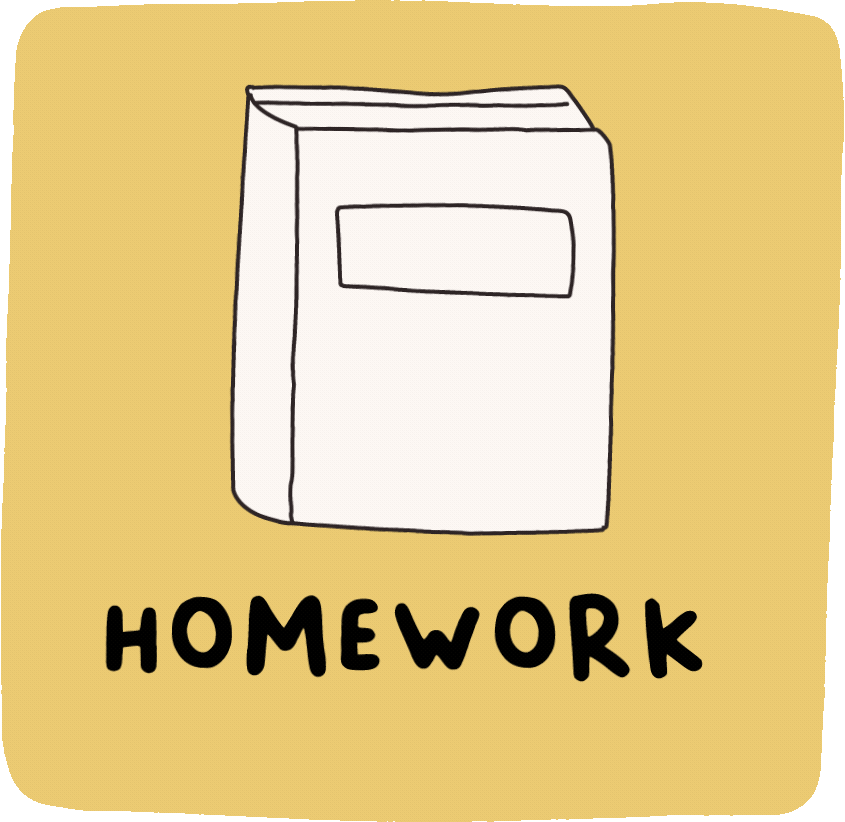 س 20 + 21 : صفحة 49
س 22 + 23   : صفحة 49